M.A.M COLLEGE OF PHARMACY, KESANUPALLI, NARASARAOPET
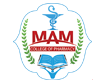 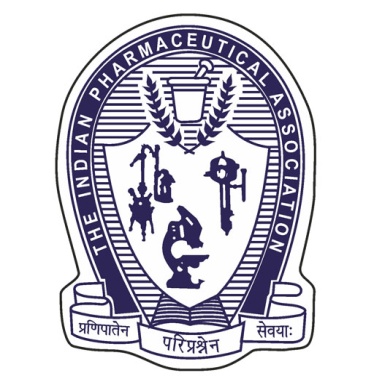 A One Week Faculty Development Program
 on
“Computational Approaches Applied to Drug Discovery and Drug Product Development”
     16-05-2022 to 22-05-2022
RESOURCE PERSON:

     Dr.Y.Narasimha Rao, M.Pharm.,PhD
Professor and HOD
         Department of Pharmacology
EVIDENCE BASED AYURVEDA DRUG DEVELOPMENT PROCESS
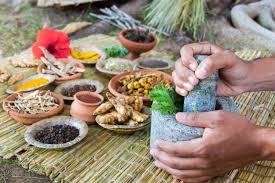 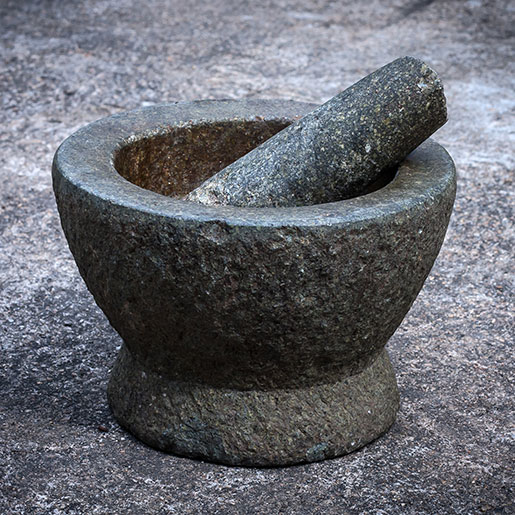 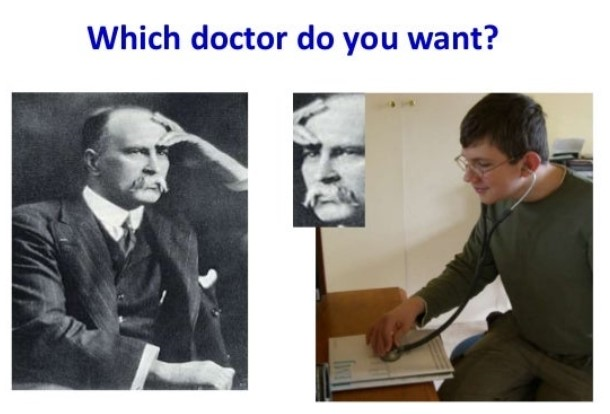 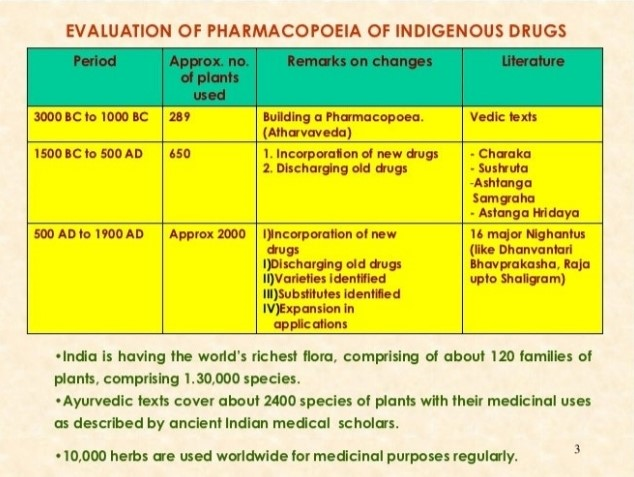 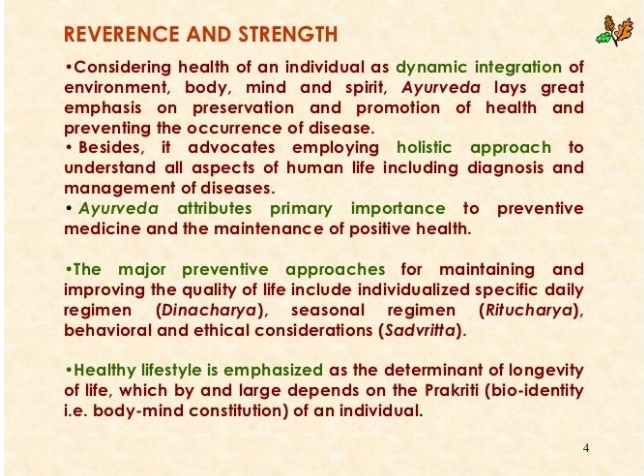 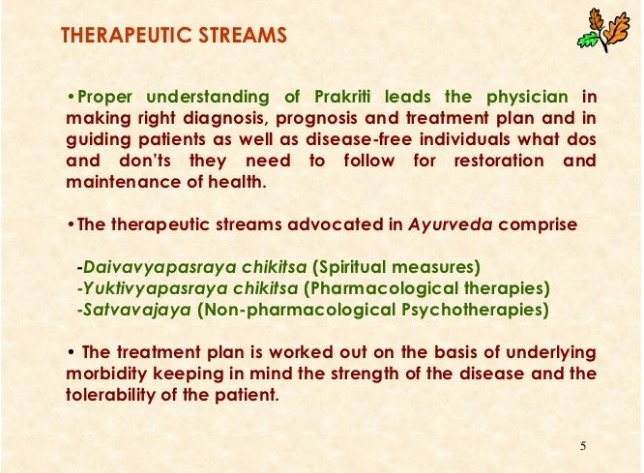 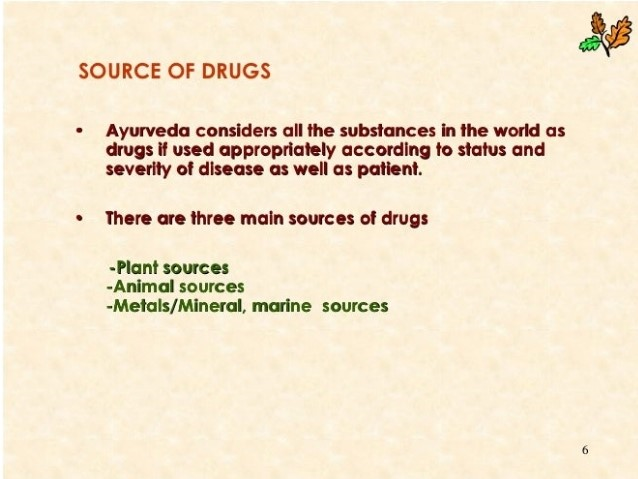 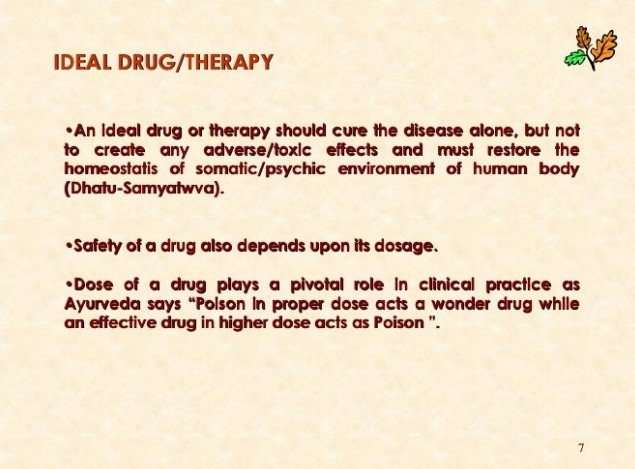 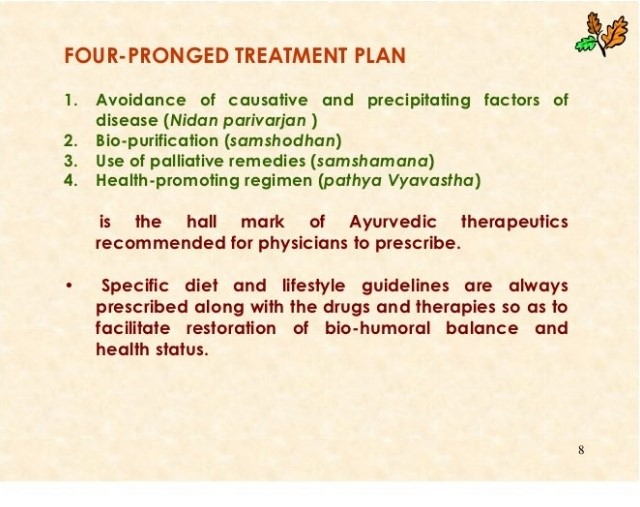 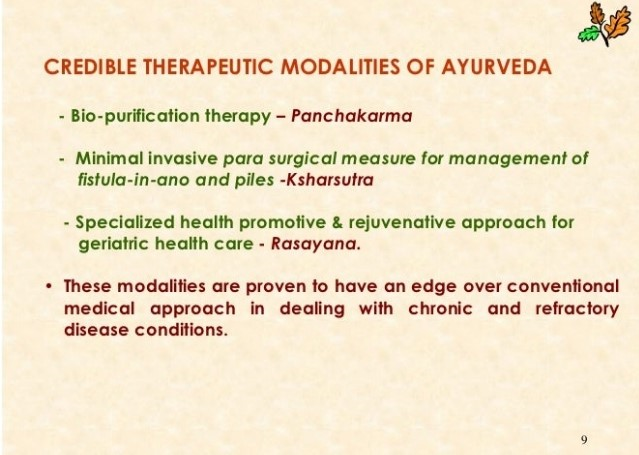 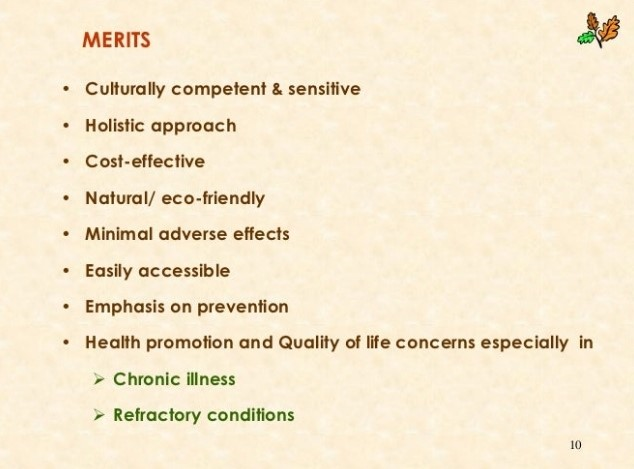 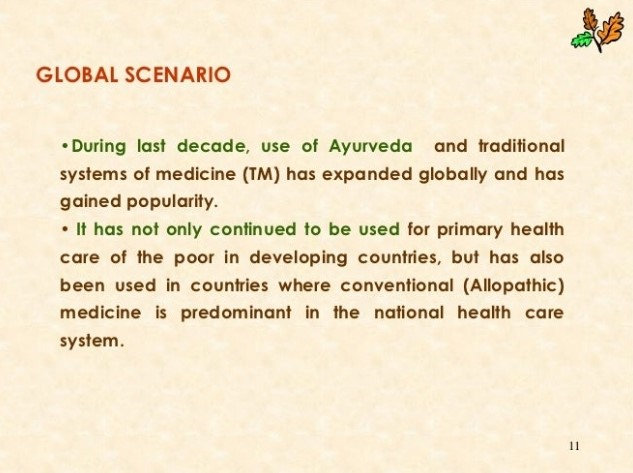 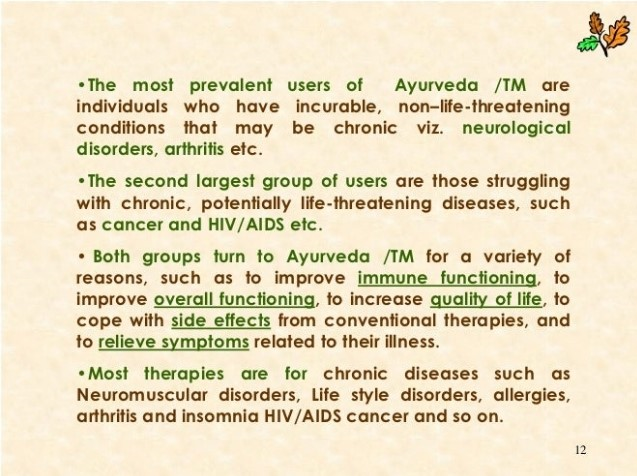 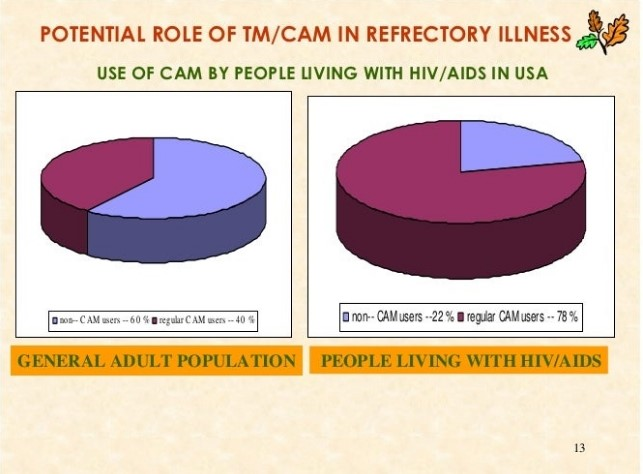 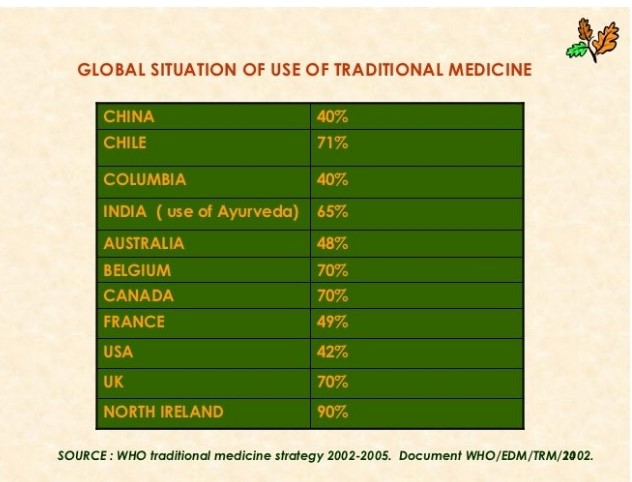 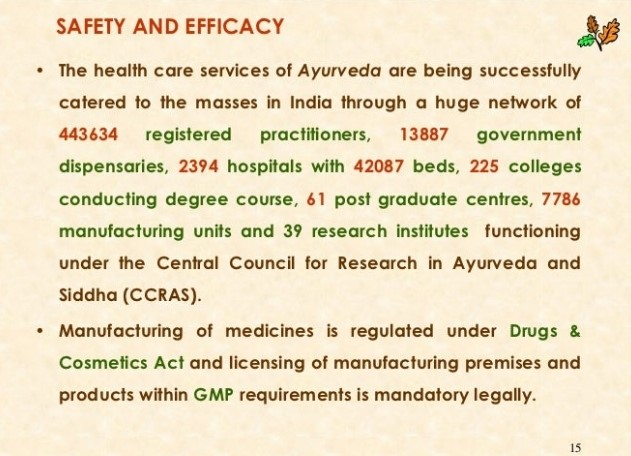 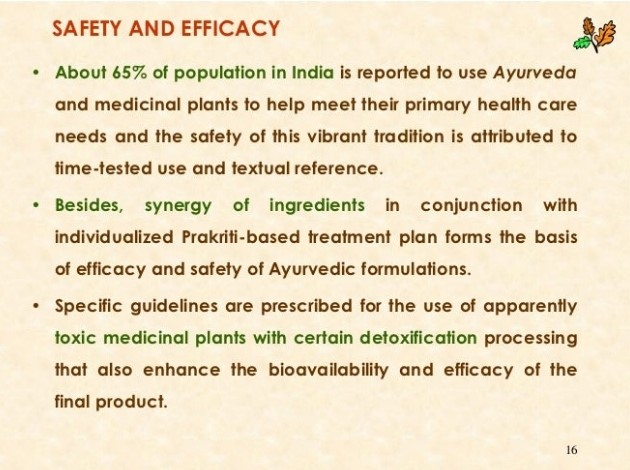 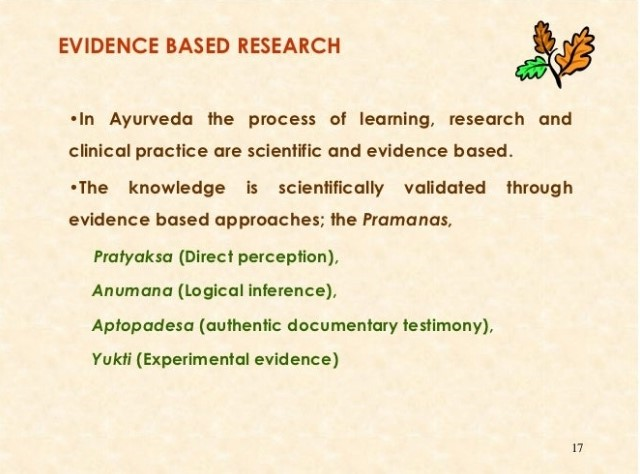 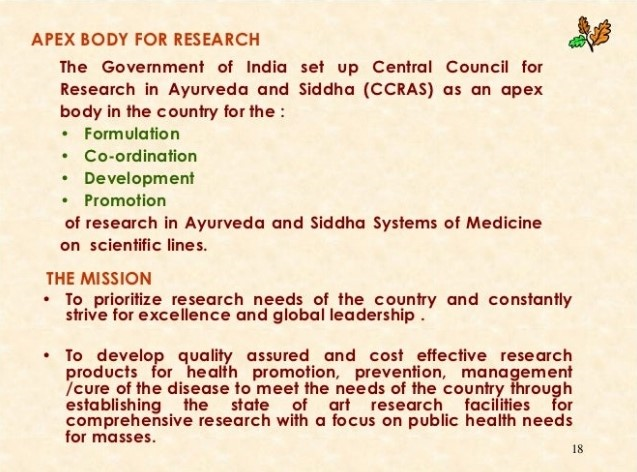 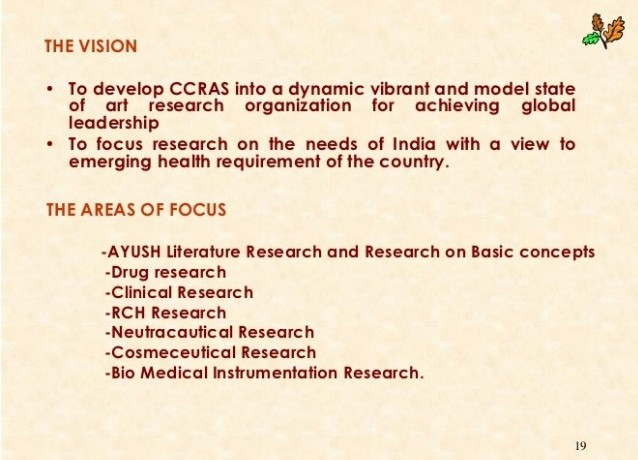 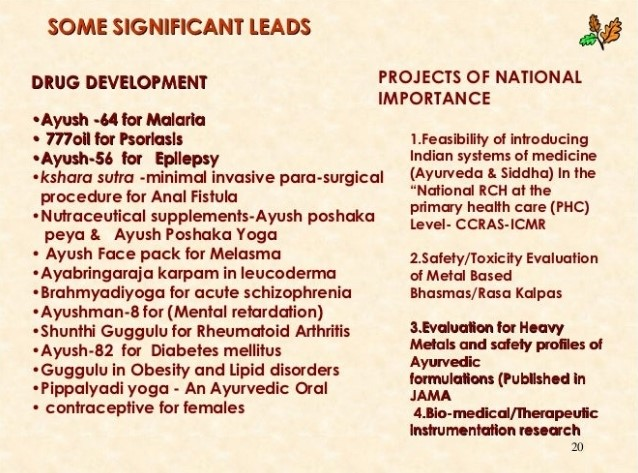 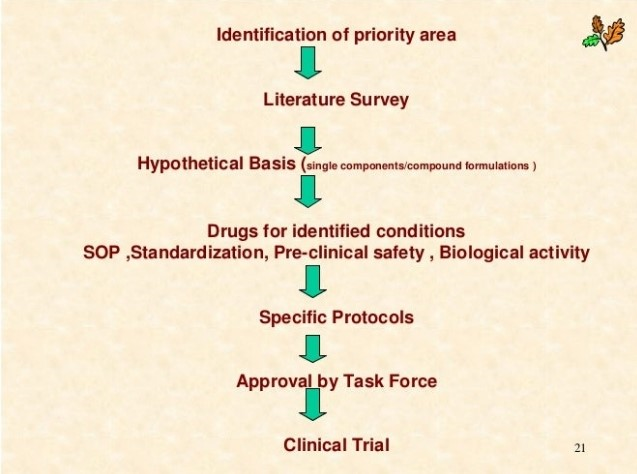 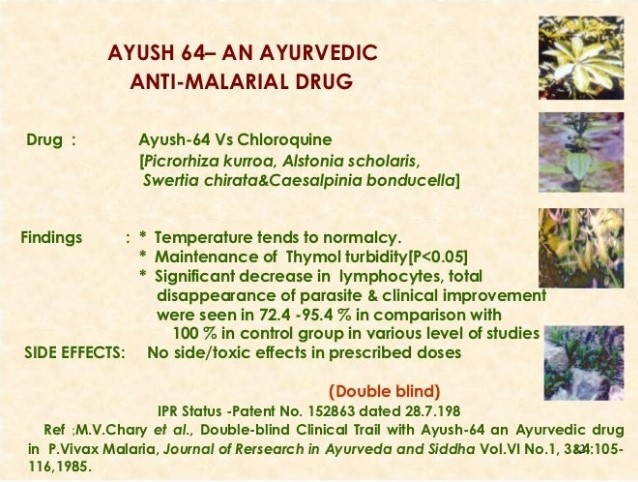 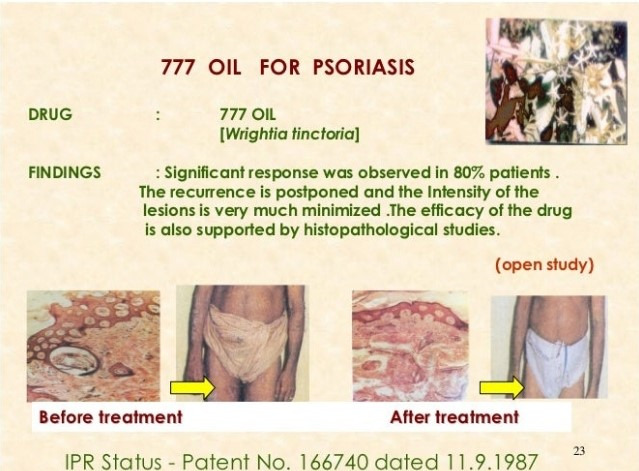 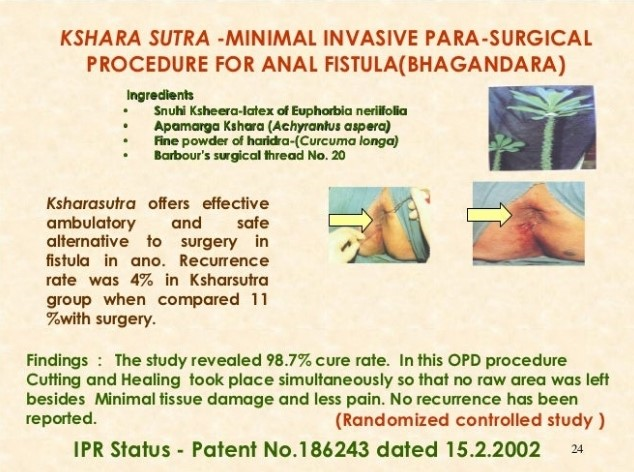 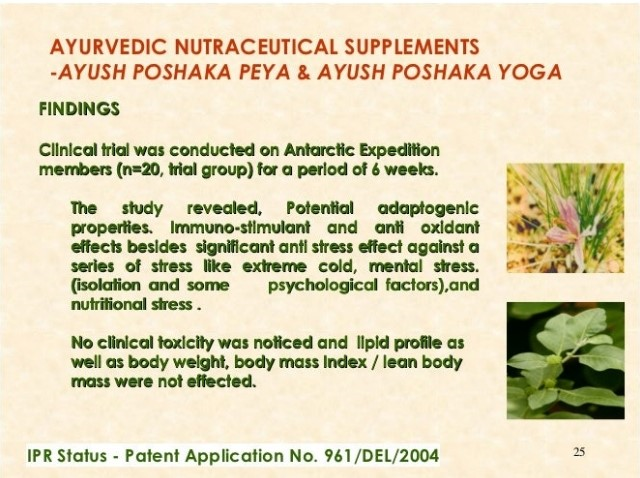 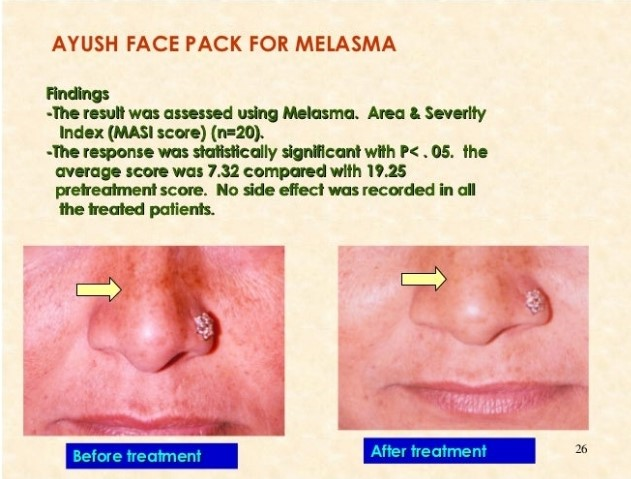 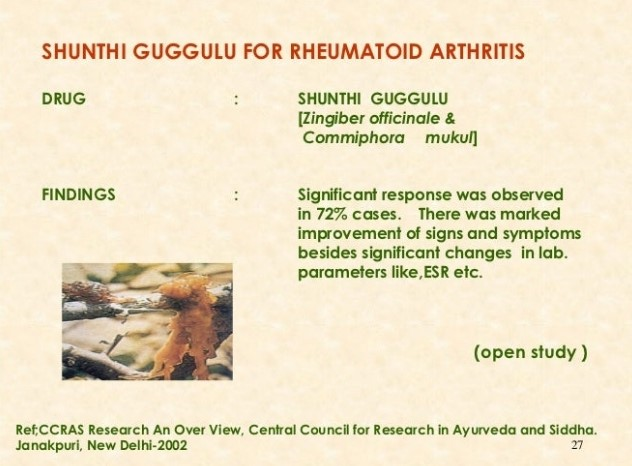 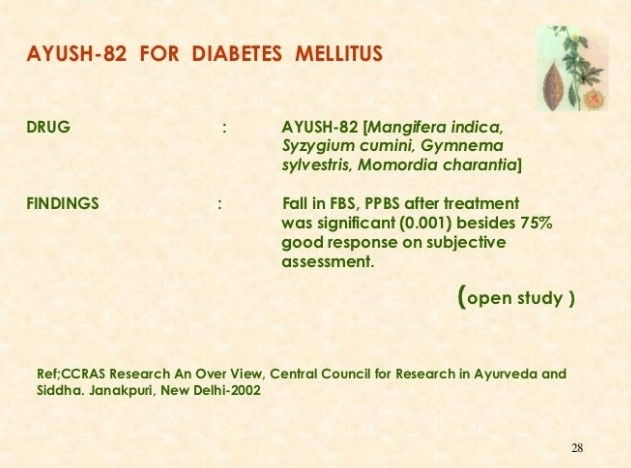 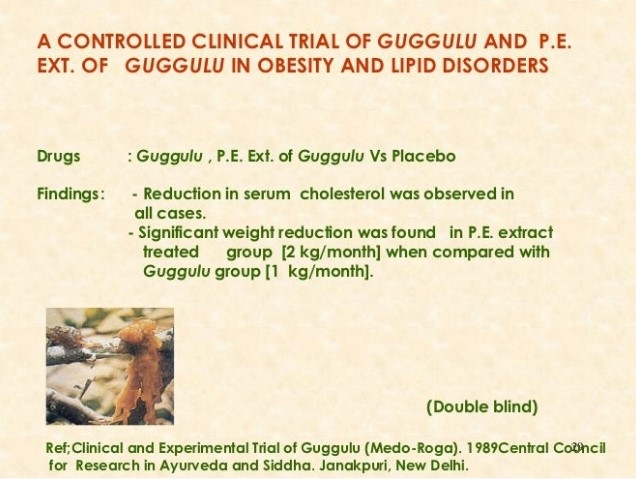 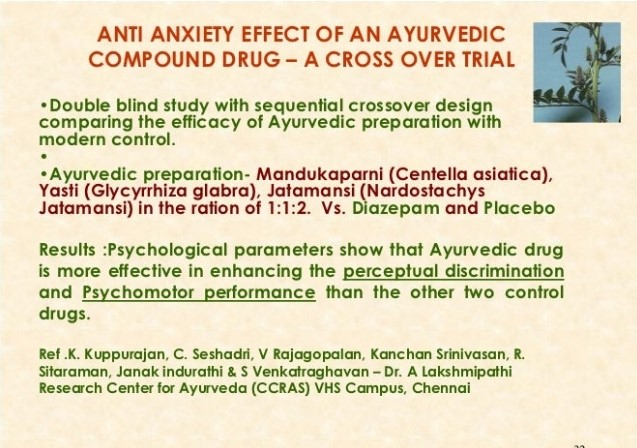 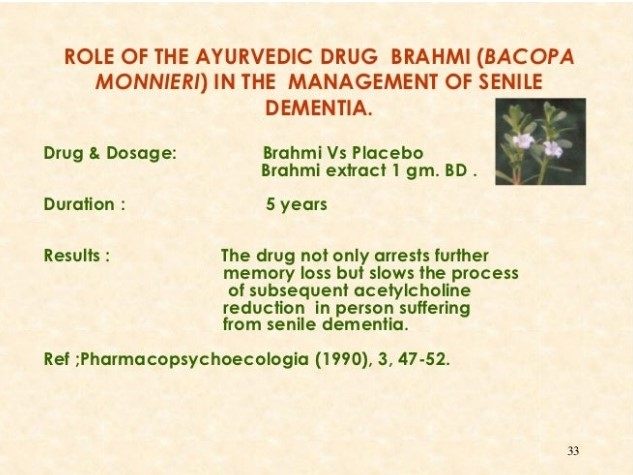 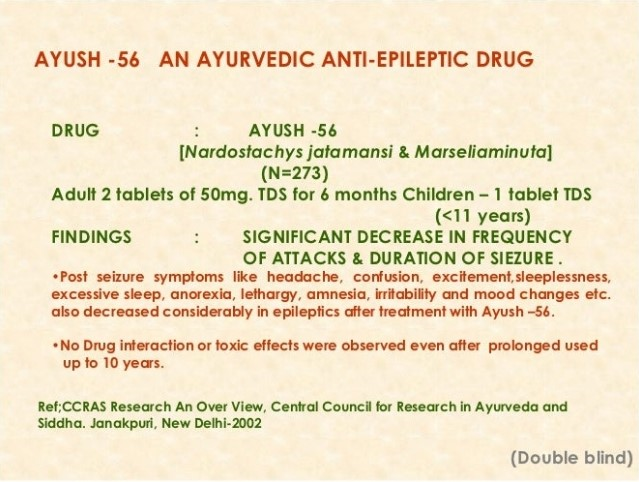 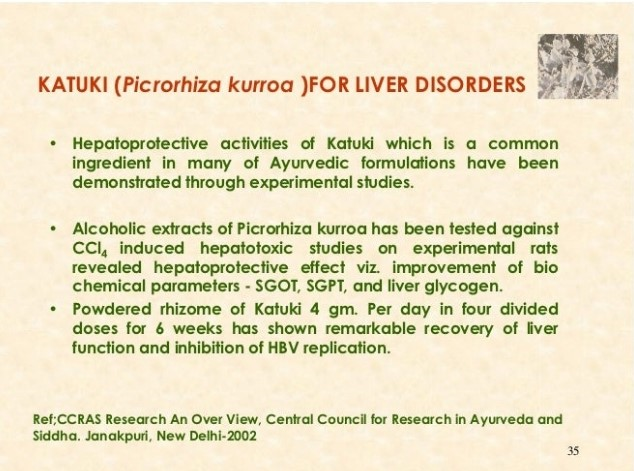 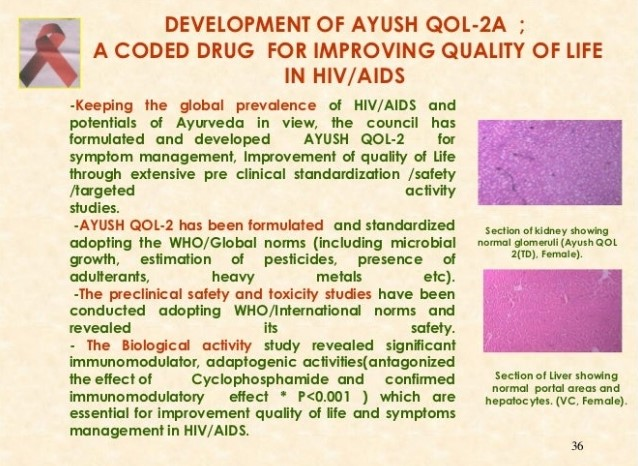 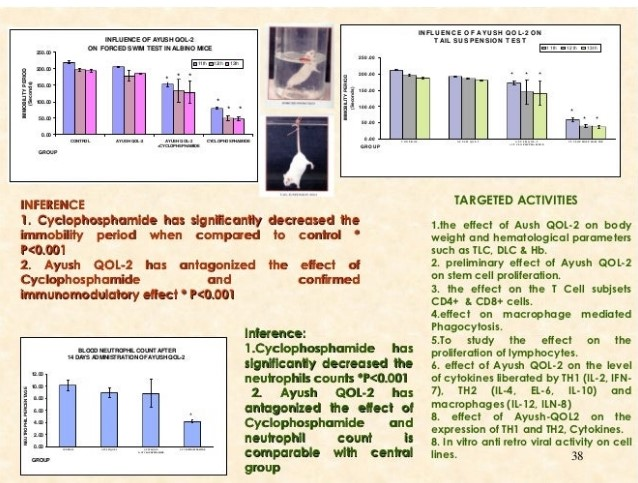 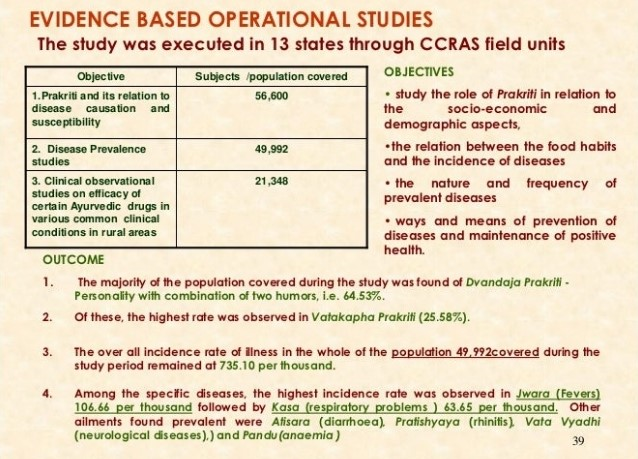 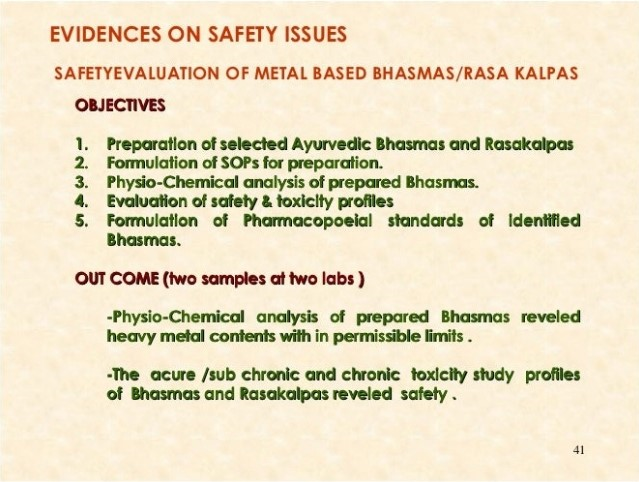 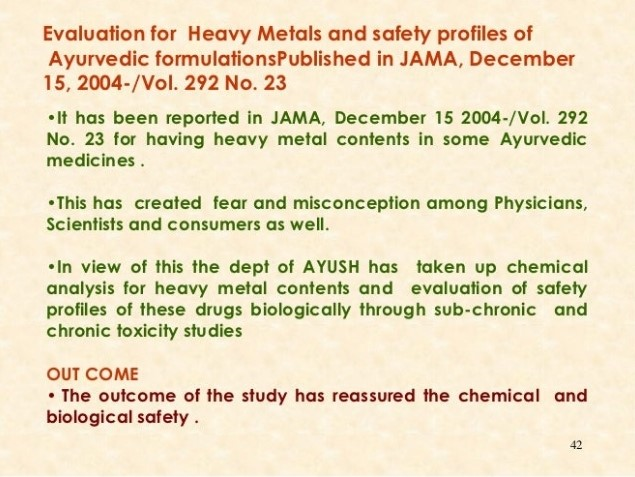 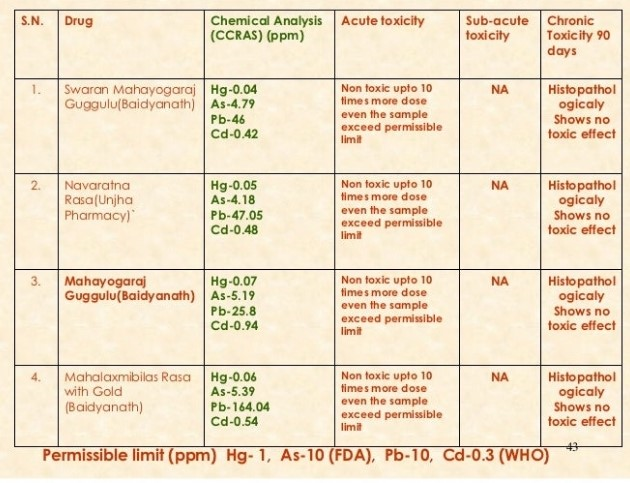 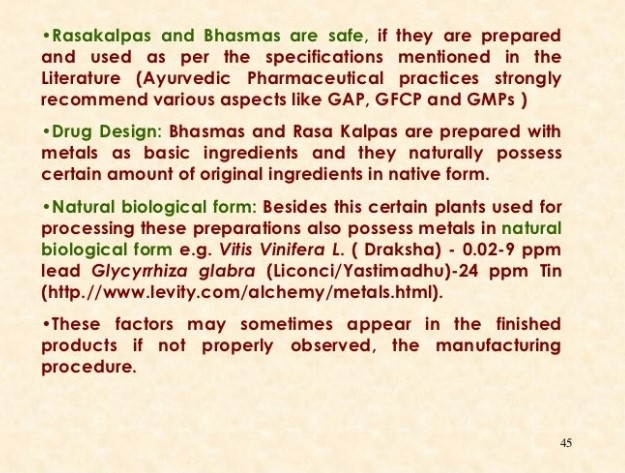 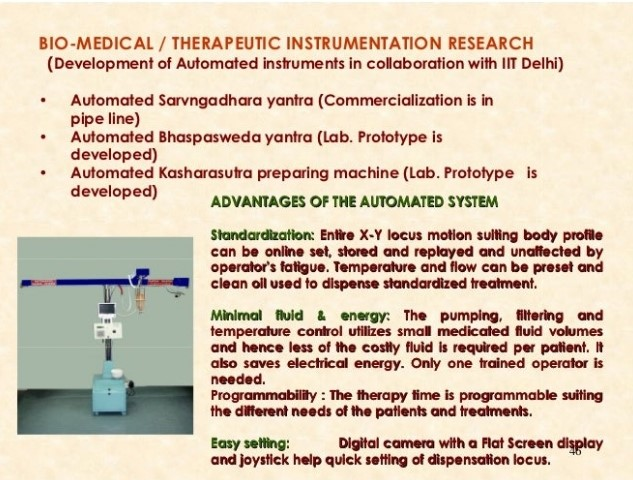 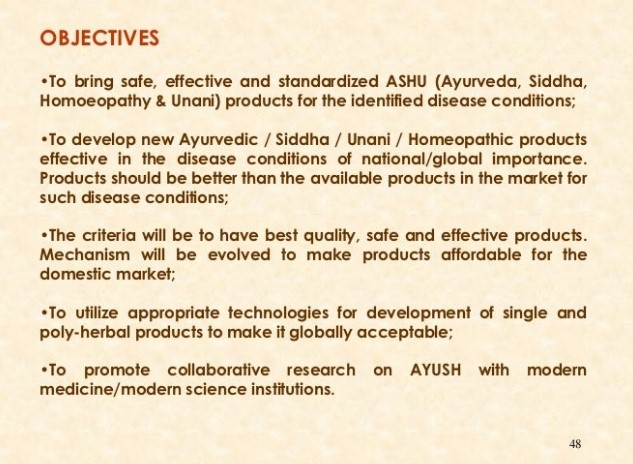 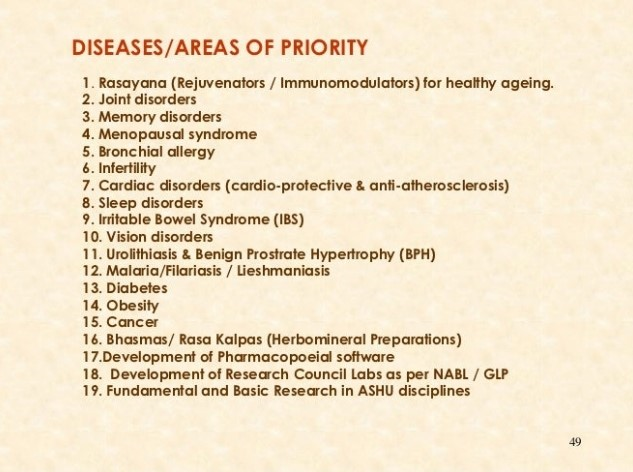 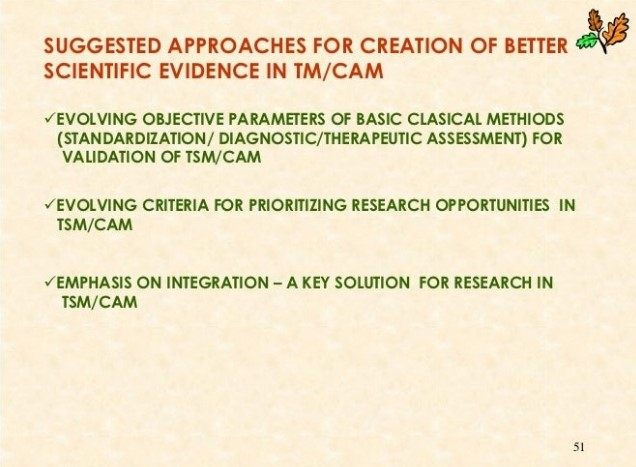 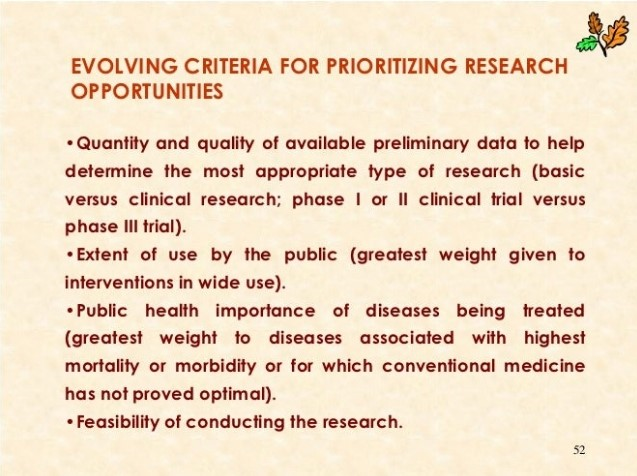 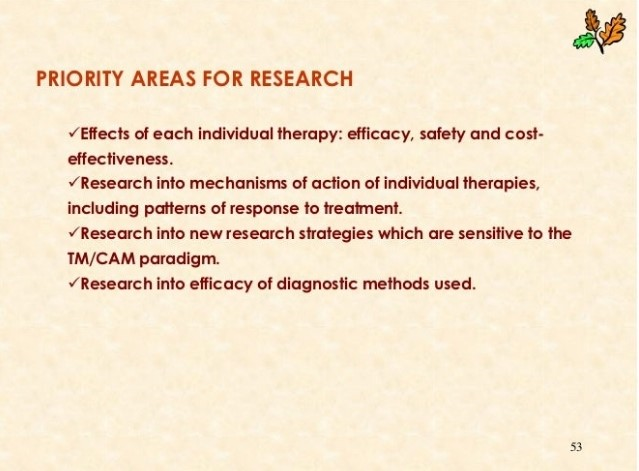 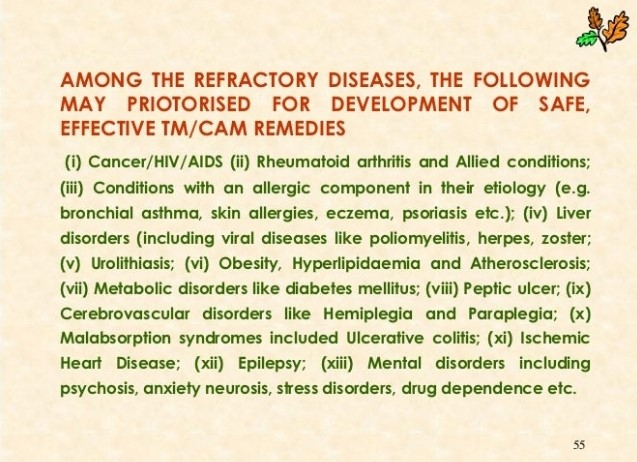